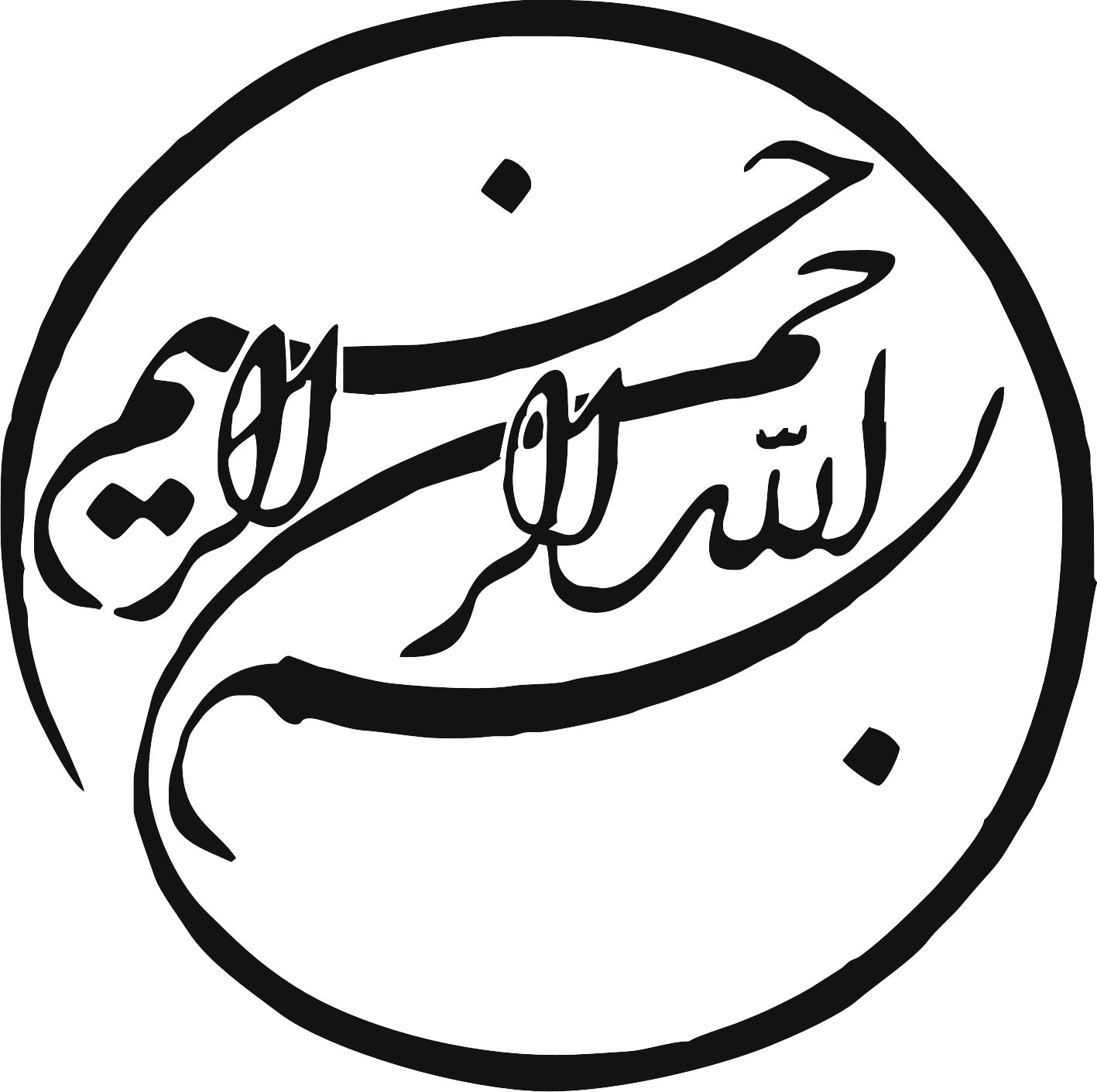 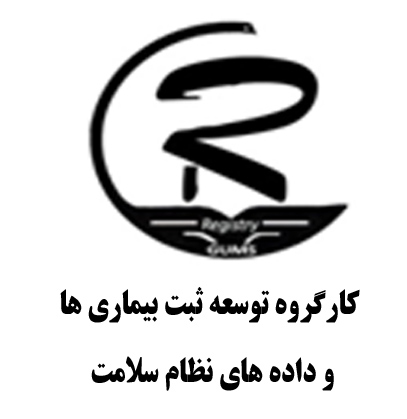 مقدمه ای بر نظام ثبت داده ها

دکتر شادمان نعمتی- فلوشیپ نورواتولوژی
استاد گروه گوش و گلو و بینی
 معاون تحقیقات و فناوری علوم پزشکی گیلان
اسفند 1396
برنامه های ثبت
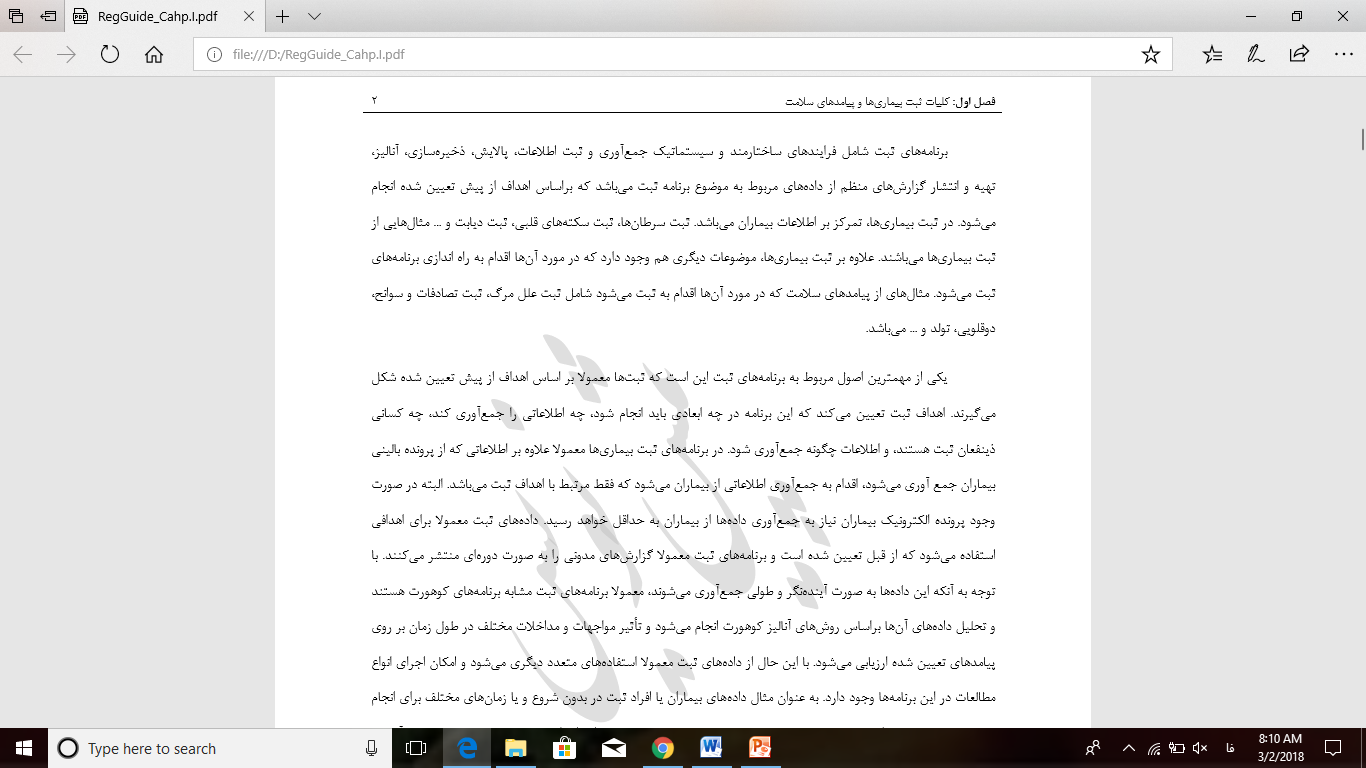 فواید برنامه های ثبت
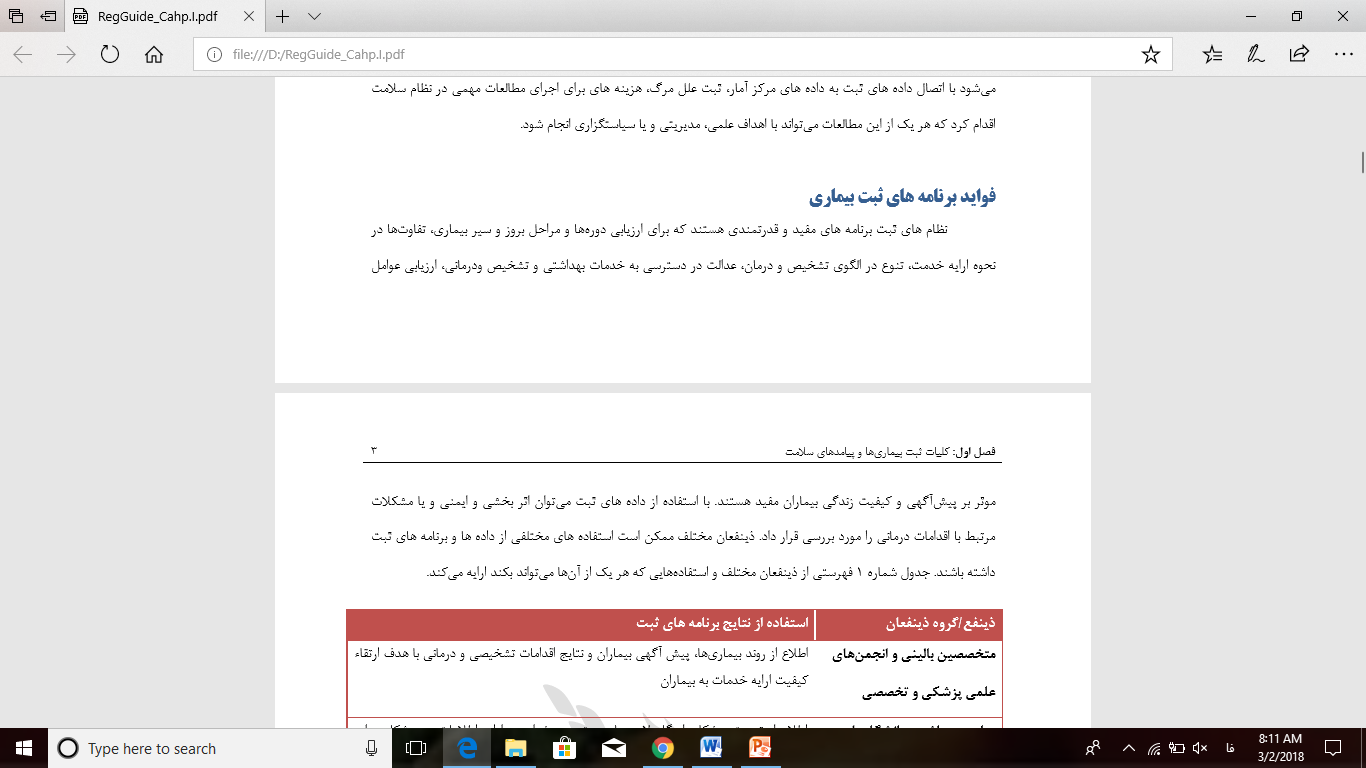 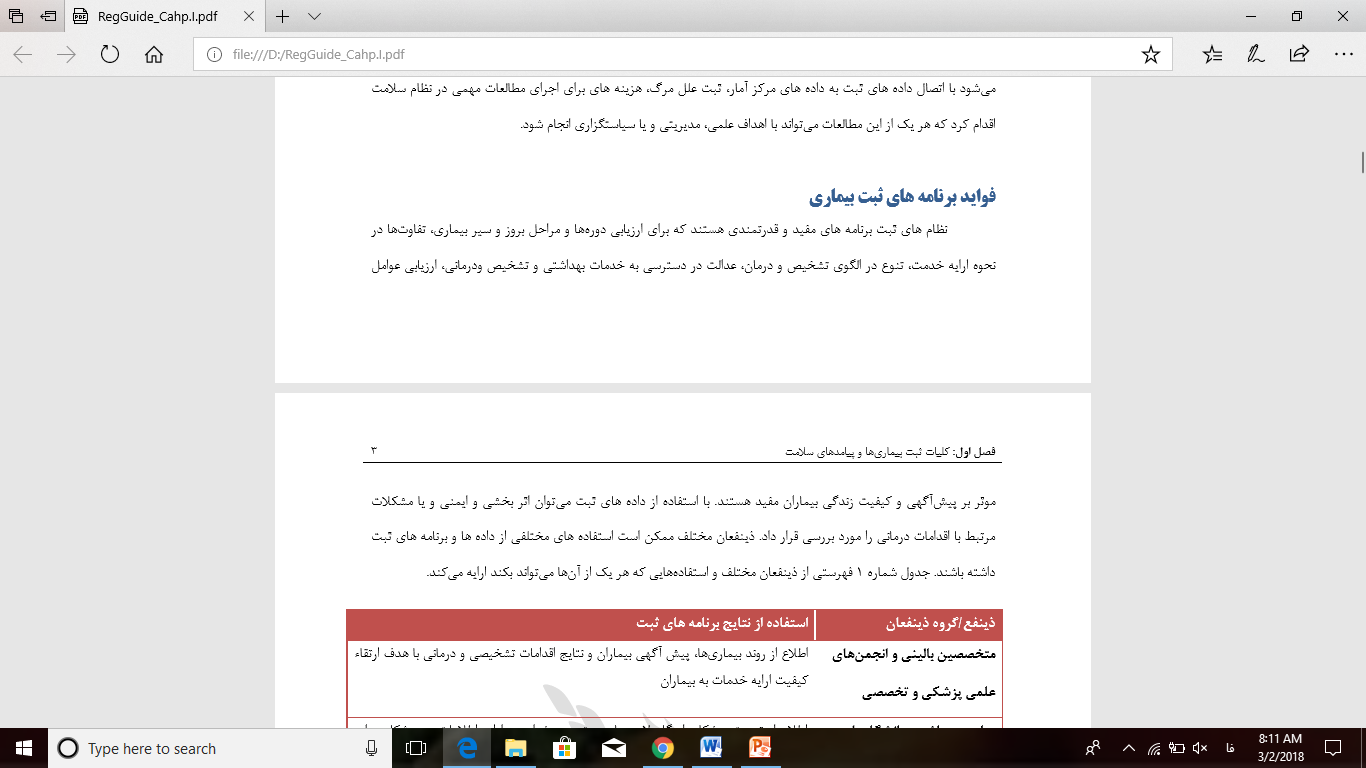 ذینفعان برنامه های ثبت
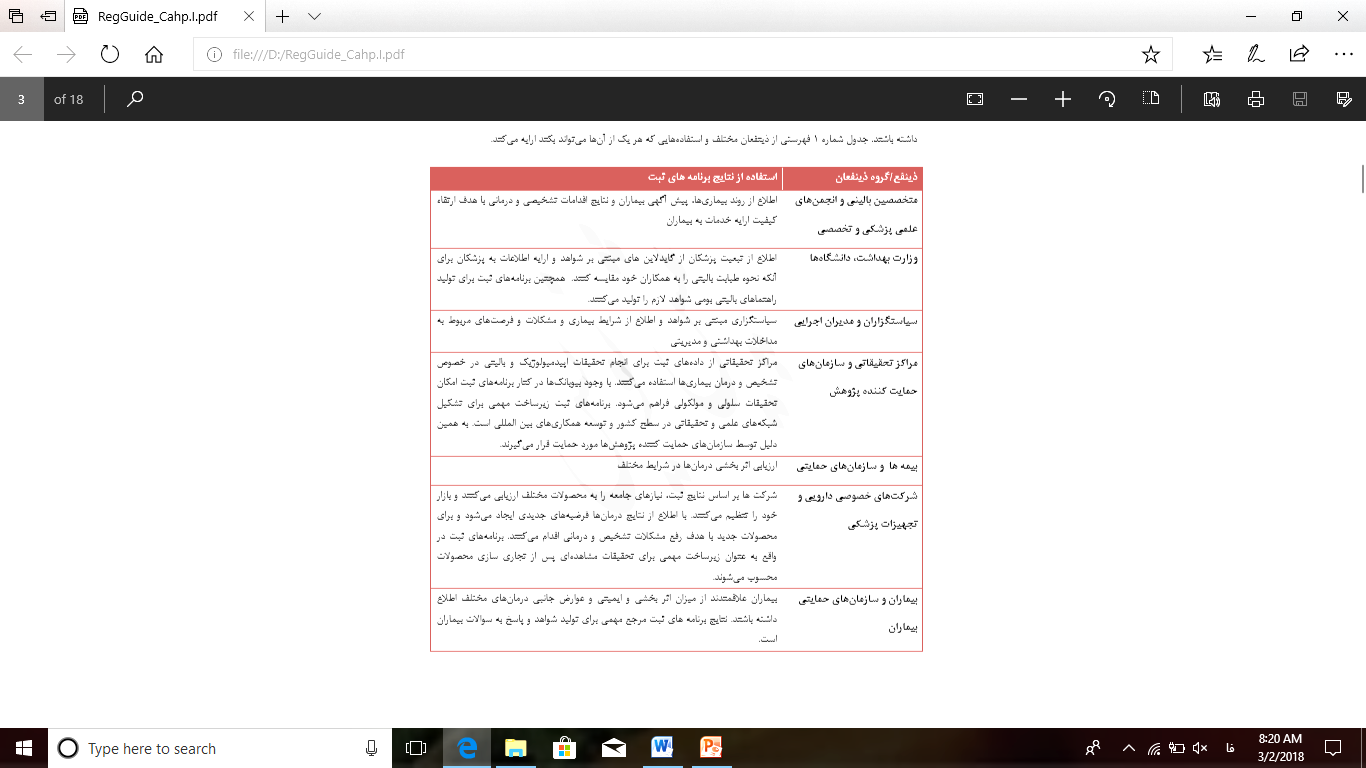 برنامه های ثبت
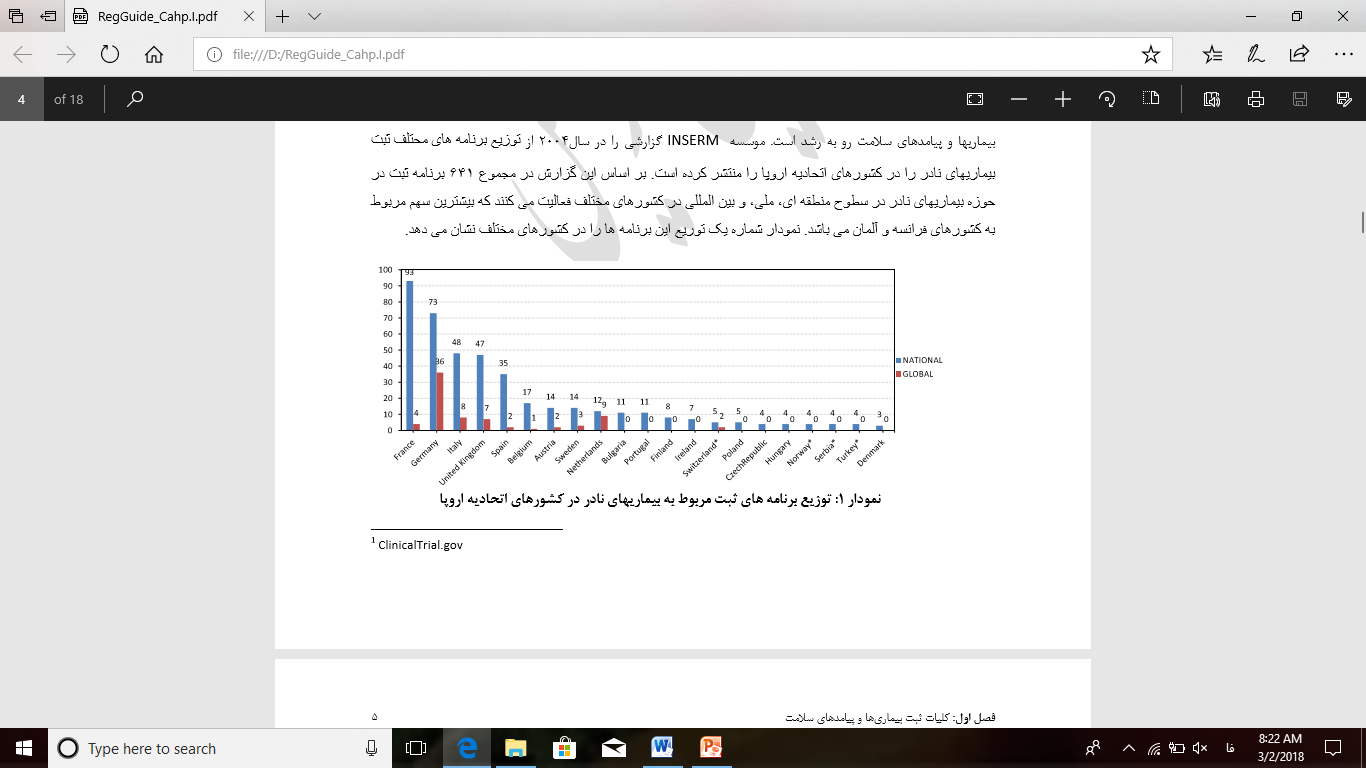 برنامه های ثبت
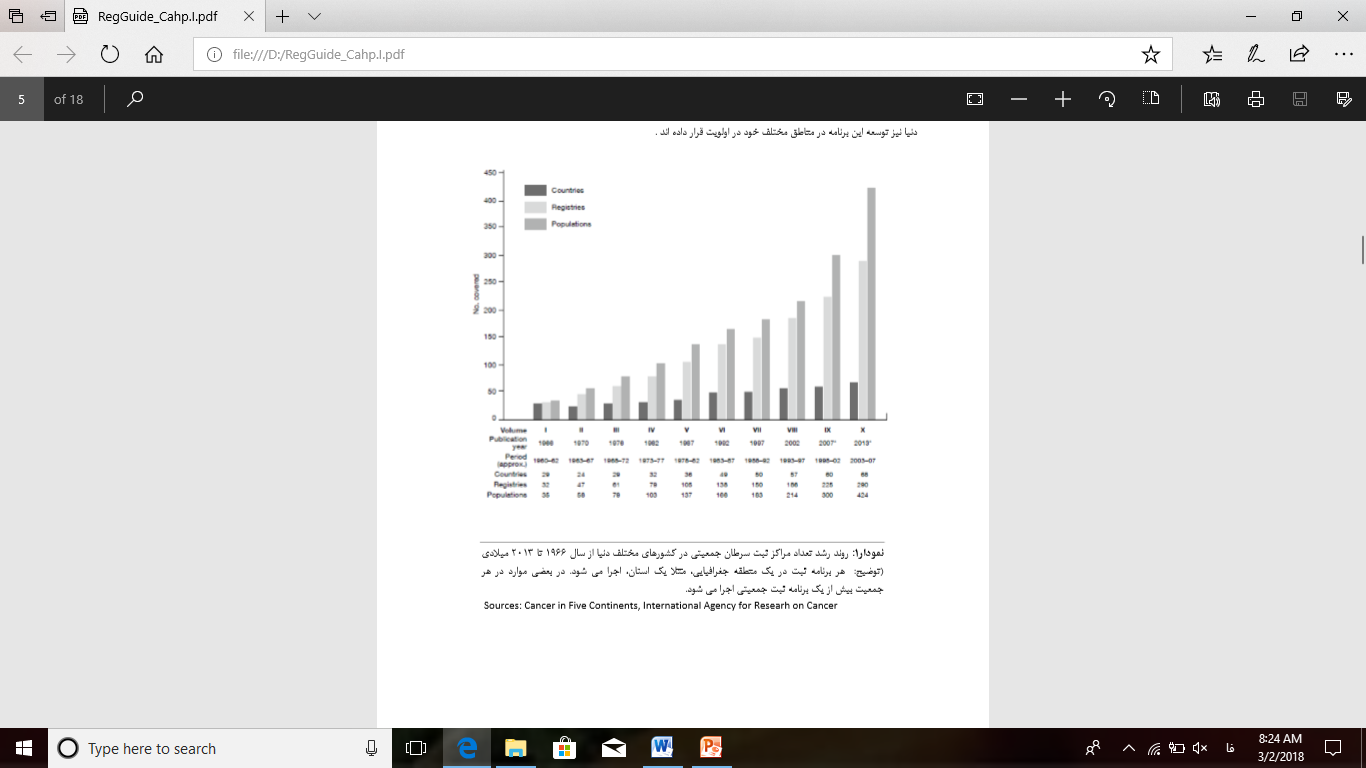 رتبه بندی مطالعات مبتنی بر ثبت
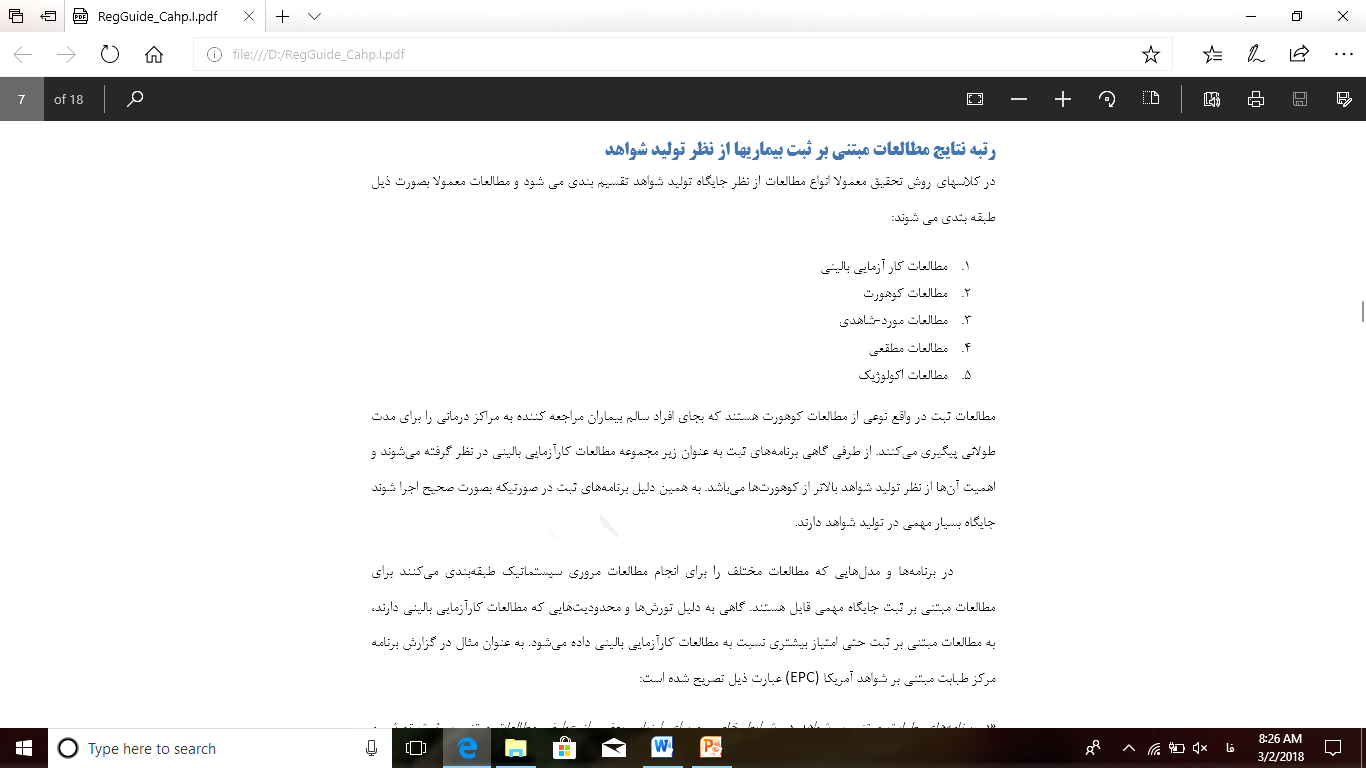 پیامدهای مورد مطالعه
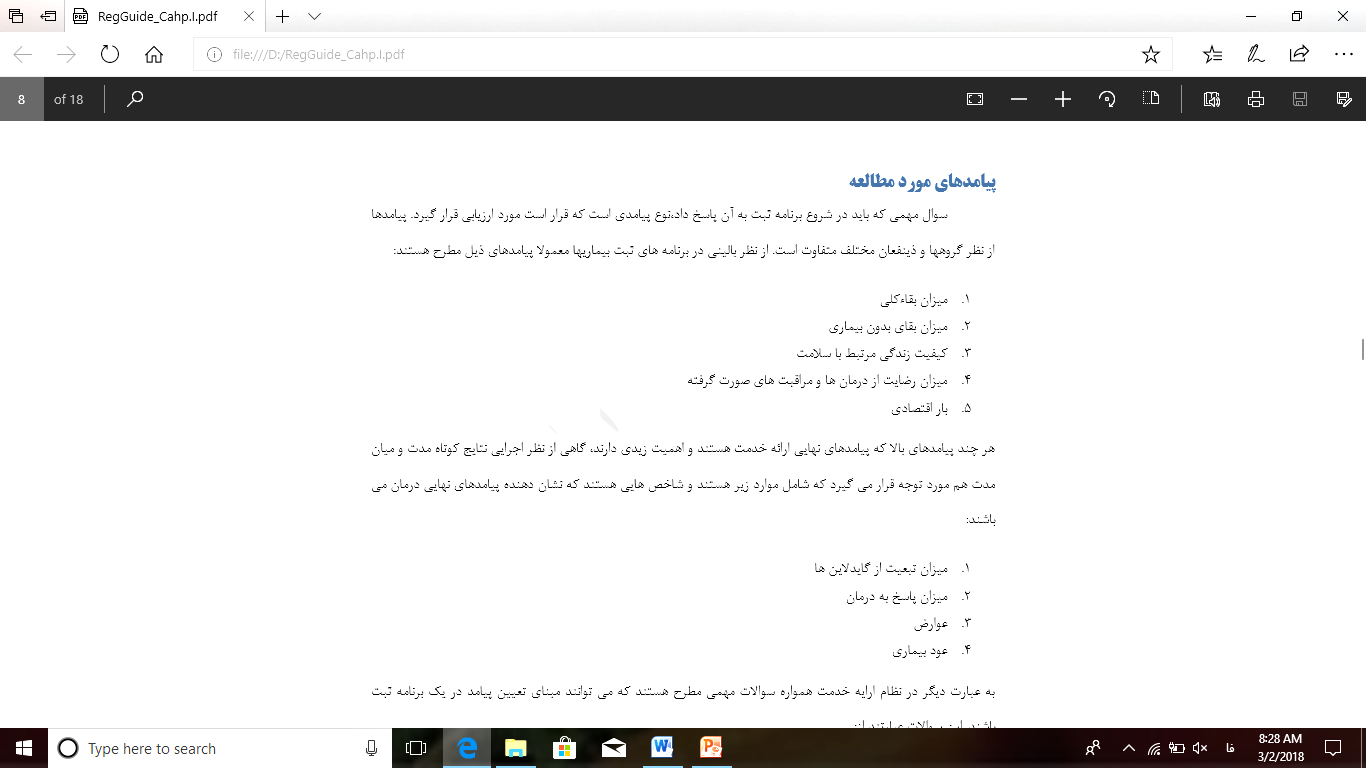 پیامدهای مورد مطالعه
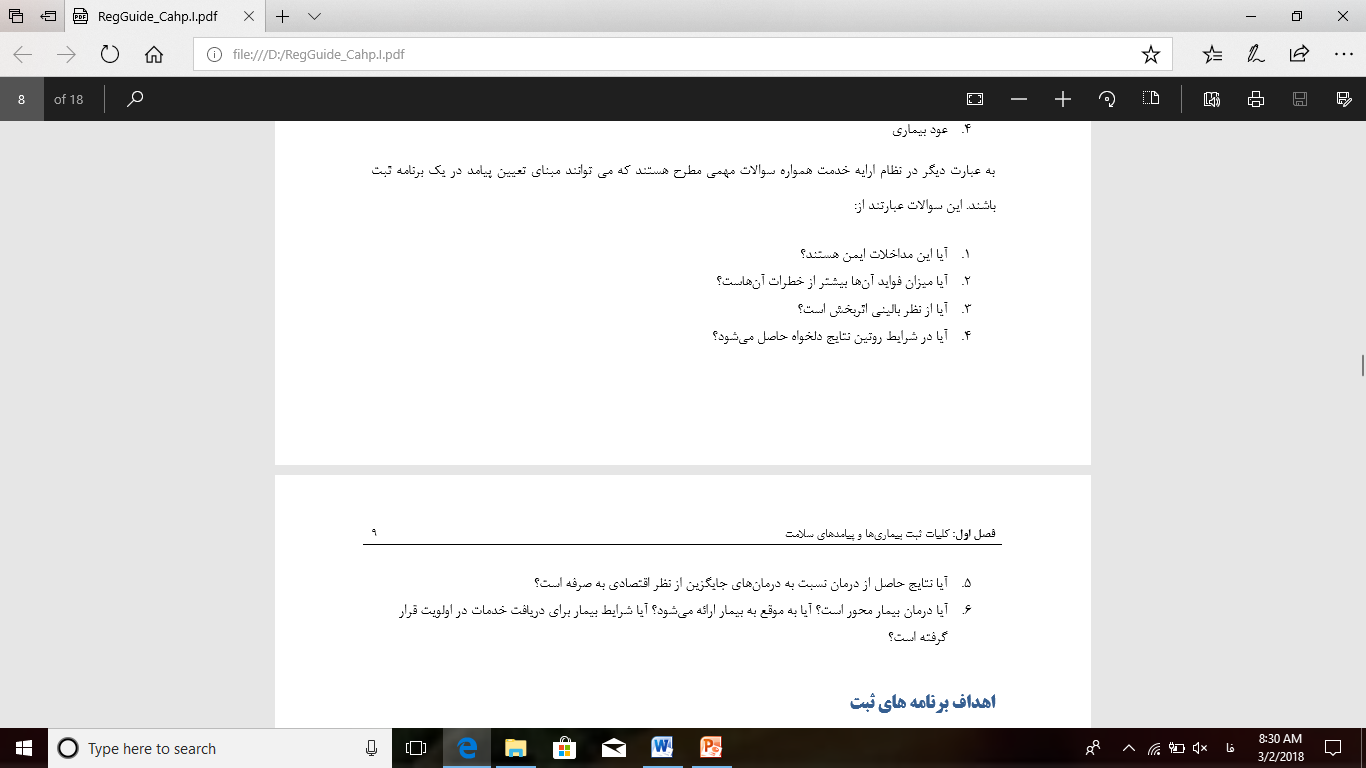 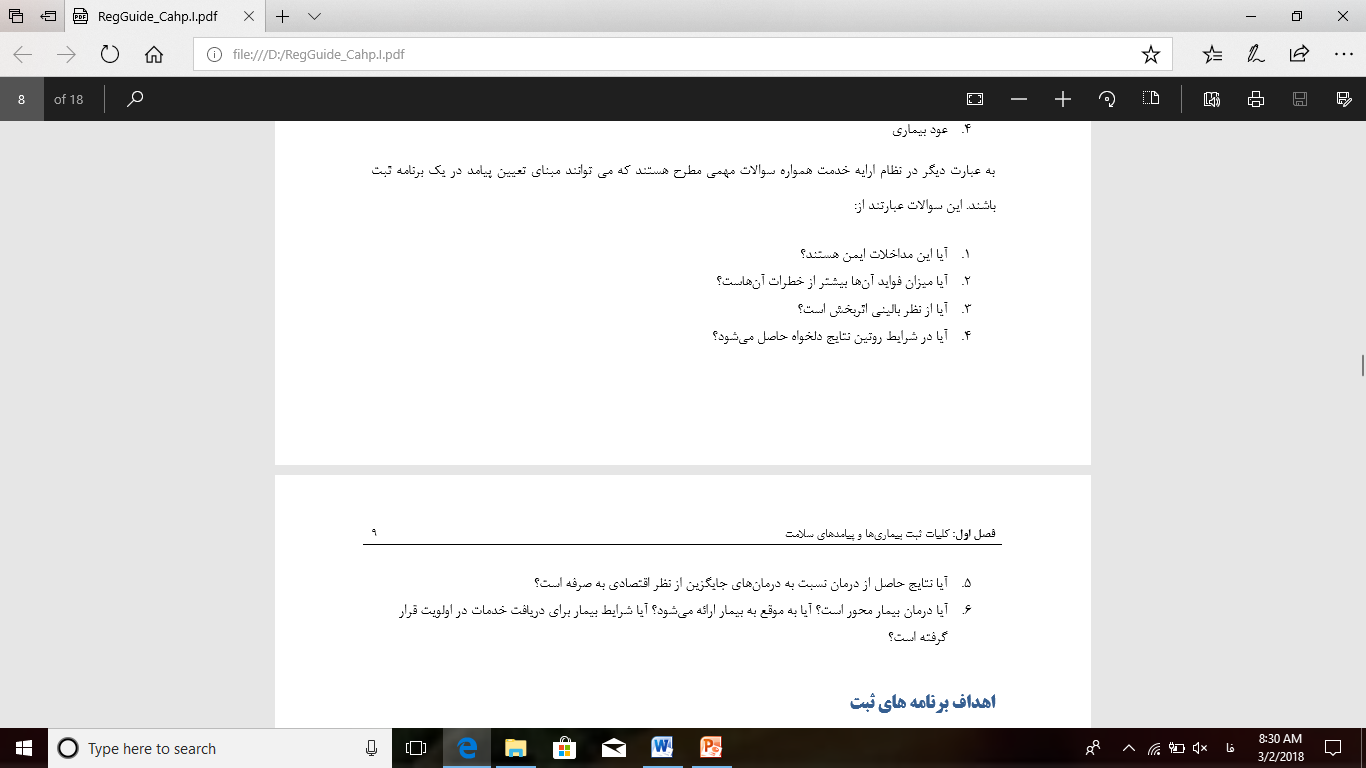 اهداف برنامه های ثبت
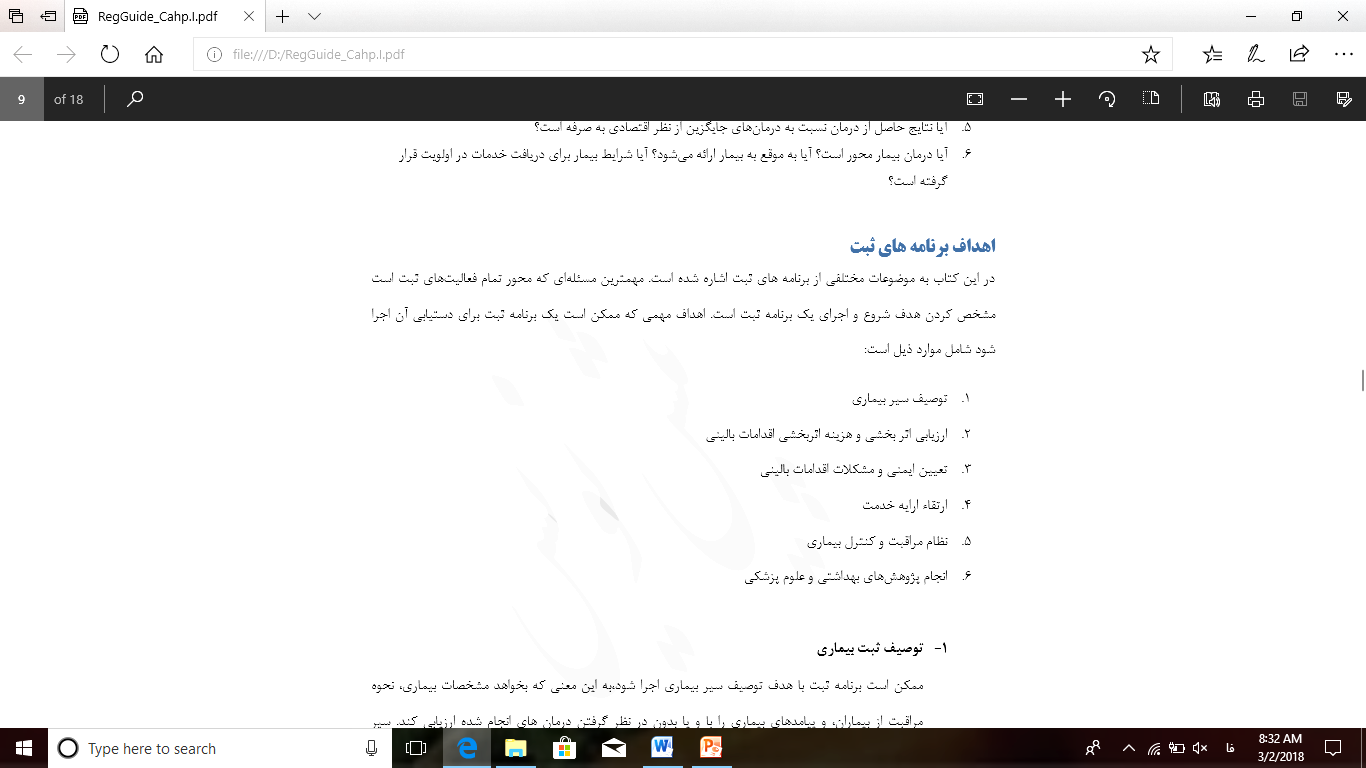 طبقه بندی برنامه های ثبت
الف- تقسیم بندی بر اساس موضوعب- تقسیم بندی بر اساس محدوده ی فعالیت
ثبت محصولات- ثبت ارائه خدمت و مواجهات-   ثبت بیماریها -  ترکیبی – سایر پیامدها 






 ثبت بیمارستانی و جمعیتی - ثبت منطقه ای/ ملی/ بین المللی
خلاصه:
رجیستری زیرساخت پژوهش است
رجیستری ذی نفعان متعددی دارد
رجیستری فقط برای مقاصد پژوهشی نیست
رجیستری به دنبال یک یا چند پیامد است
رجیستری انواع گوناگونی دارد
رجیستری محدوده های گوناگونی دارد
رجیستری فرمت خاص دارد
با تشکر از توجه شما